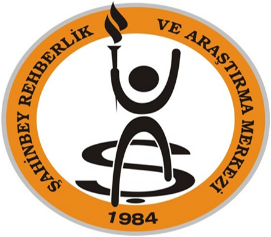 Mahremiyet Eğitimi
Merhaba Arkadaşlar
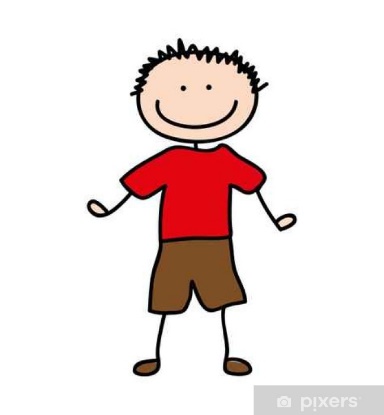 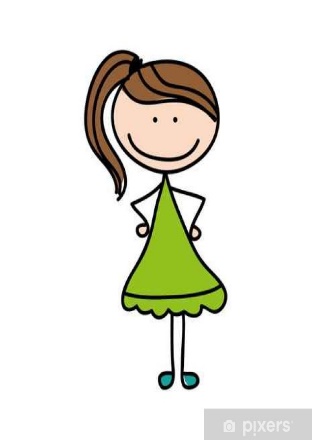 Bugün sizlerle şunları öğreneceğiz
-Özel bölgelerimiz
-İyi dokunuşlar
-Kötü dokunuşlar
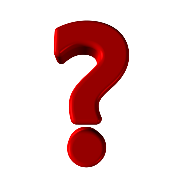 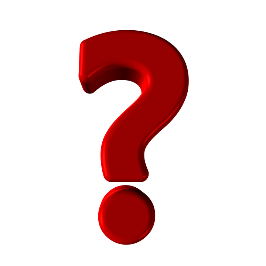 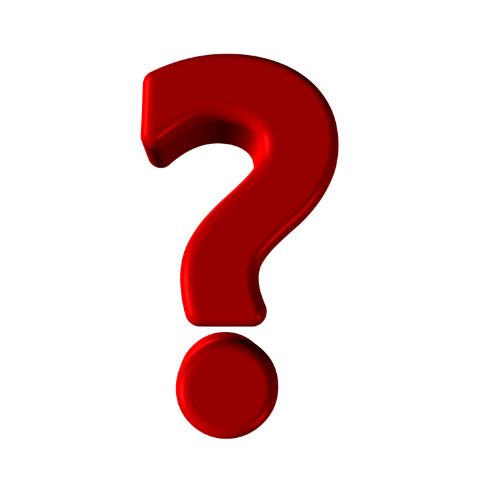 Özel Bölgeler
VÜCUDUMUZDA ÖZEL YERLERİMİZ BULUNUR. 
Bu yerler mayomuzun kapattığı yerlerdir.
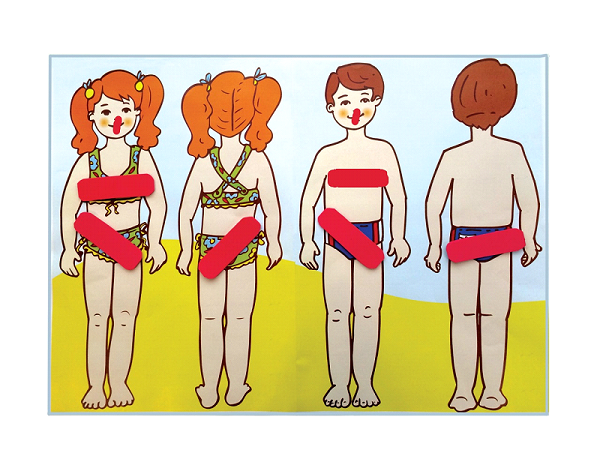 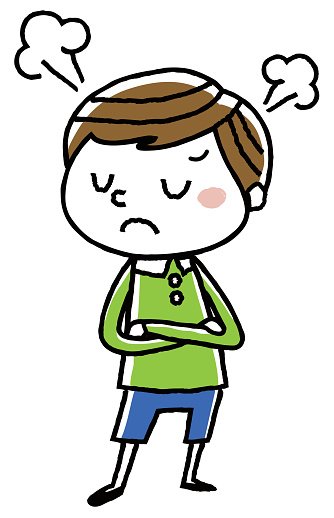 BİZ İZİN VERMEDİĞİMİZ SÜRECE HİÇ KİMSE BU ÖZEL YERLERİMİZE DOKUNAMAZ !
İyi Dokunuş – Kötü Dokunuş
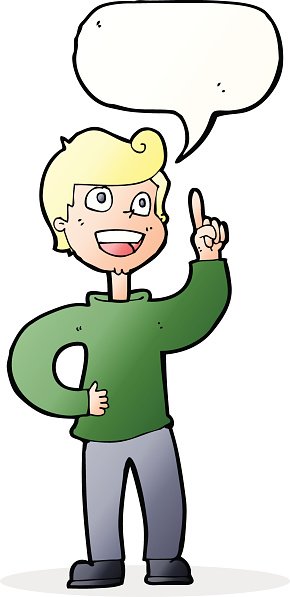 ÇEŞİTLİ DOKUNUŞLAR VARDIR. DOKUNUŞLAR DUYGULARI PAYLAŞMAK İÇİNDİR.
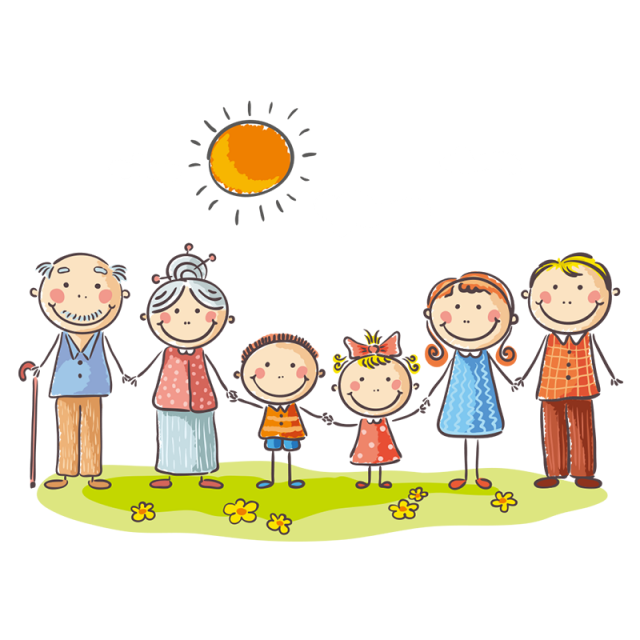 İyi dokunuş nedir?
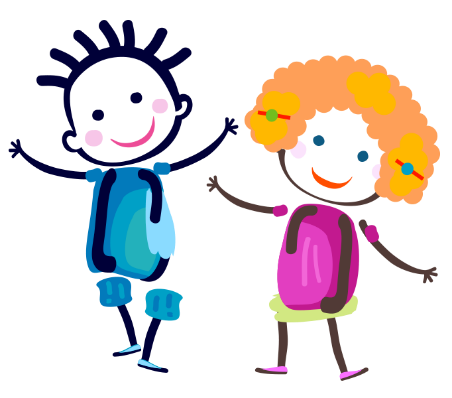 Kendimizi iyi hissettirir. Annemiz, babamız gibi güvendiğimiz ve sevdiğimiz insanlar bize bu şekilde dokunur.

 El sıkışma, iyi geceler öpücüğü, sarılma iyi dokunuşlara örnek verilebilir.
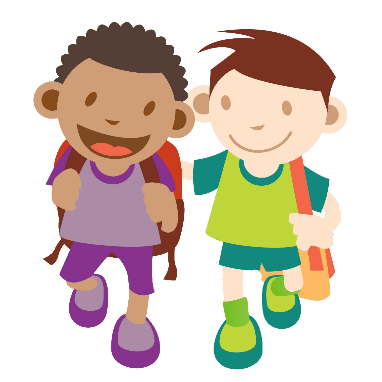 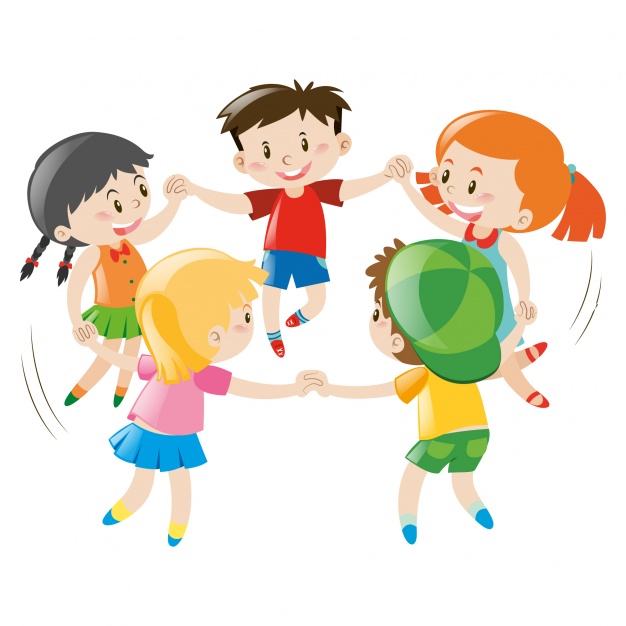 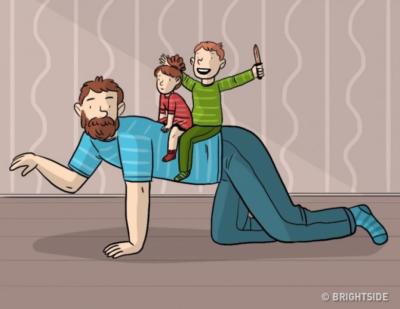 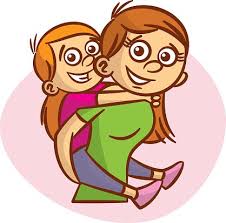 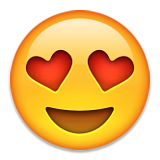 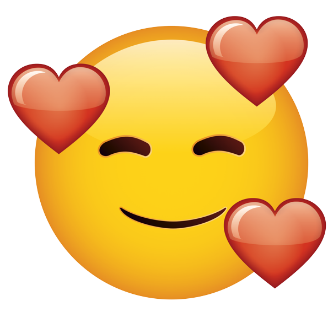 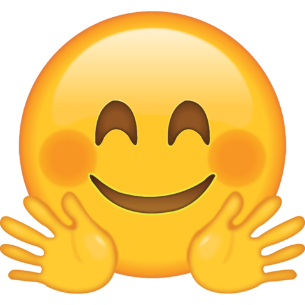 İyi dokunuşlar mutlu, huzurlu ve güvende hissettirir.
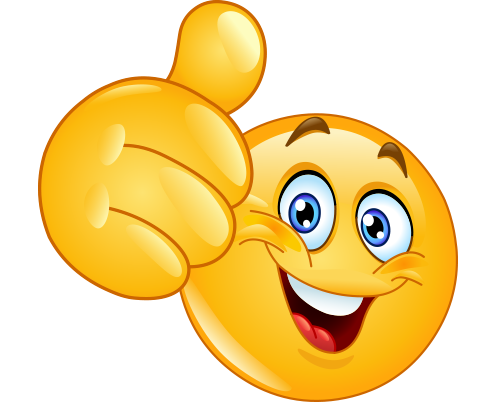 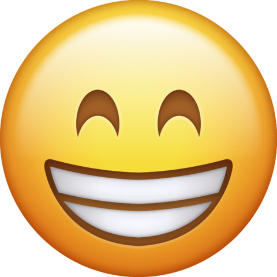 Kötü dokunuş nedir?
Bize kendimizi kötü hissettirir, hoşlanmadığımız her dokunuş kötü dokunuştur.

Vurmak bir çeşit kötü dokunuştur.
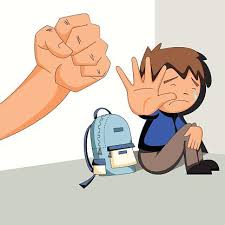 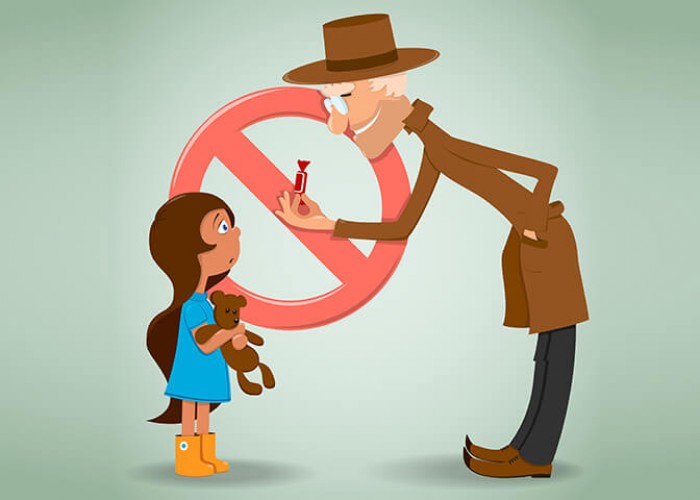 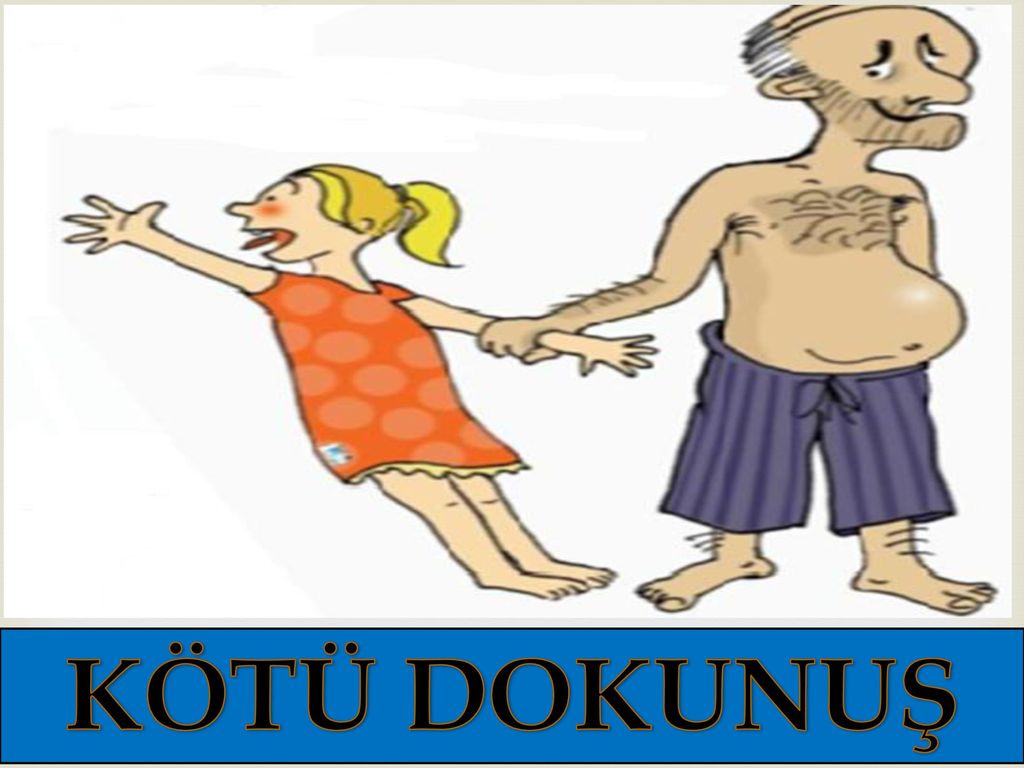 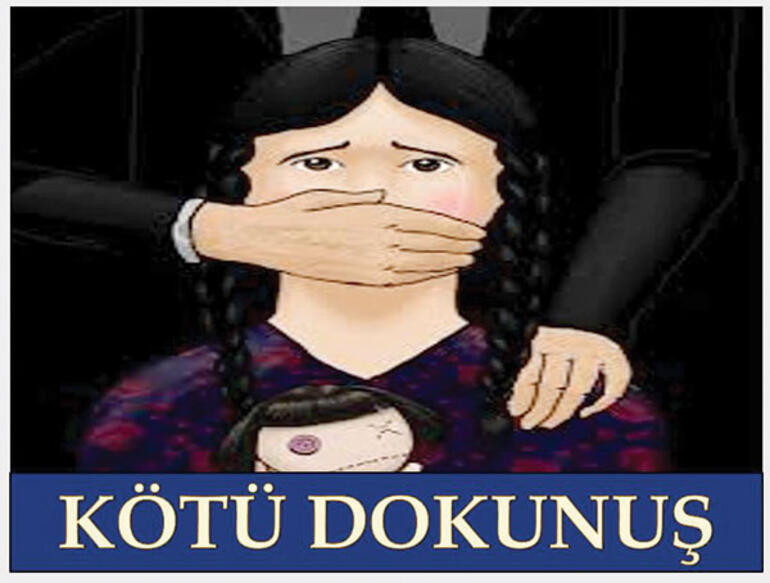 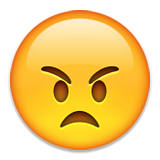 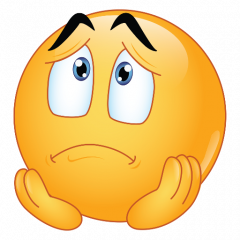 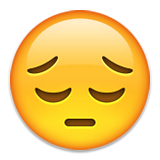 Kötü dokunuş kızgın, korkmuş, utanmış ve değersiz hissettirir.
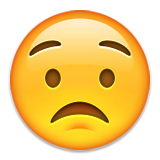 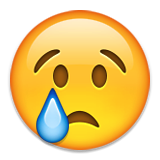 HOŞLANMADIĞIN HER DOKUNUŞ KÖTÜ DOKUNUŞTUR
«CANINI ACITMASA DA»
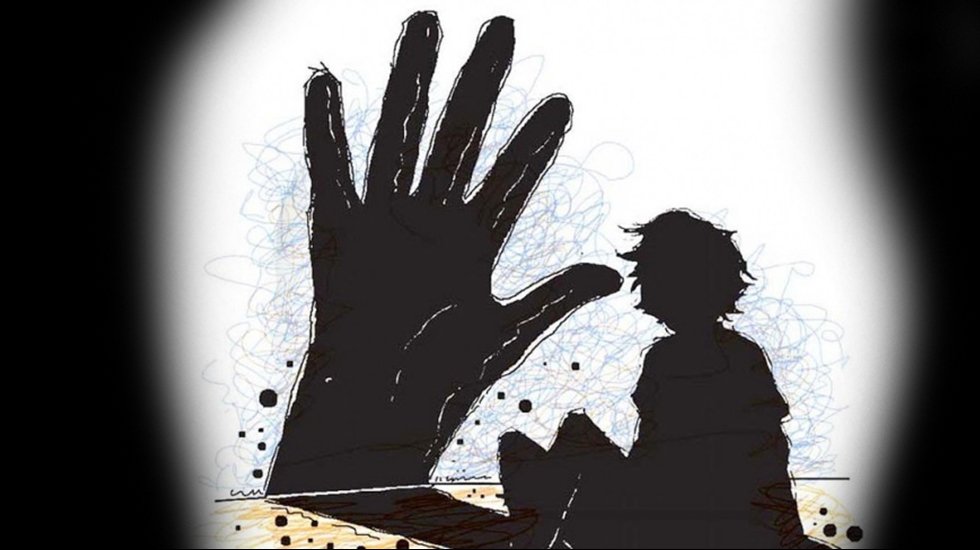 Sana hoşlanmadığın bir şekilde dokunan kişi, sana böyle dokunmayı hemen durdurmalıdır!
Kendimizi kötü dokunmalardan korumak zorundayız
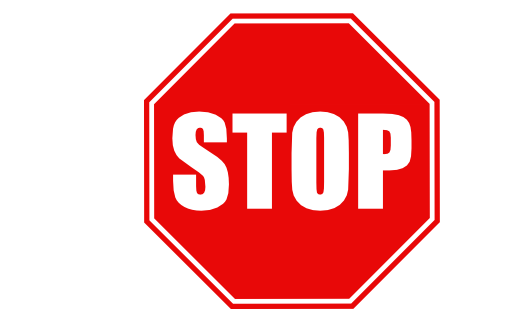 ÖZEL DOKUNUŞLAR
Bazı büyükler bir çocuğun özel yerlerine bazı durumlarda bakabilir ya da dokunabilir
Mesela annen, baban, doktor veya hemşire olabilir. 
Ancak senden İZİN almak şartıyla!
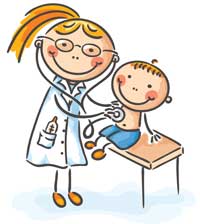 KÖTÜ DOKUNAN KİŞİLER, BU DOKUNMAYI KİMSEYE SÖYLEMEMENİZİ, SIR OLARAK SAKLAMANIZI İSTEYEBİLİRLER.
Bunun için size hediyeler verebilirler.
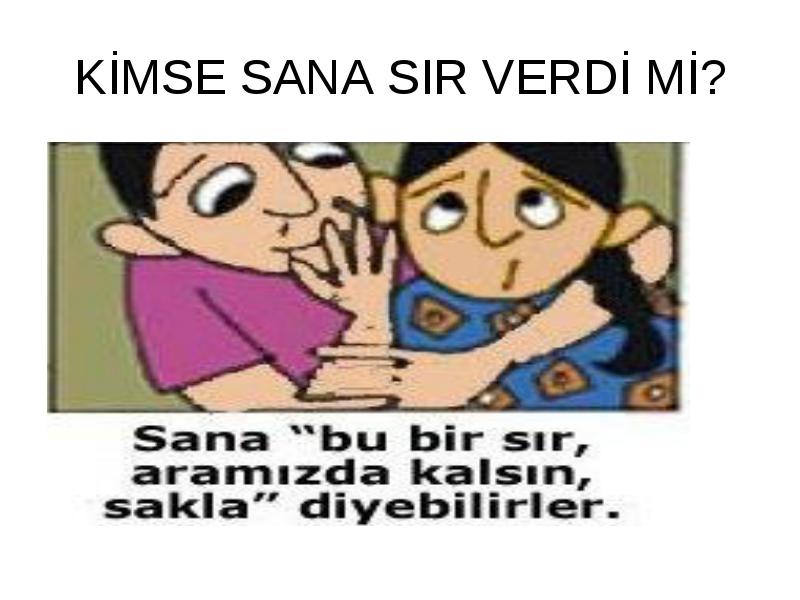 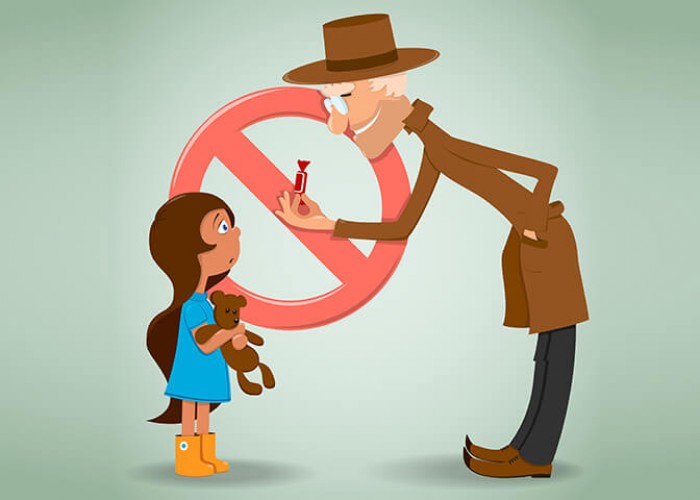 Sizi korkutabilirler, tehdit edebilirler.
KENDİNİ KÖTÜ DOKUNMALARDAN KORUMAK İÇİN NELER YAPABİLİRSİN?
İstemediğini söyle
HAYIR
DUR
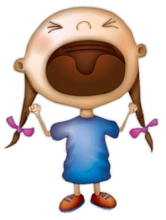 YAPMA
Karşı koy
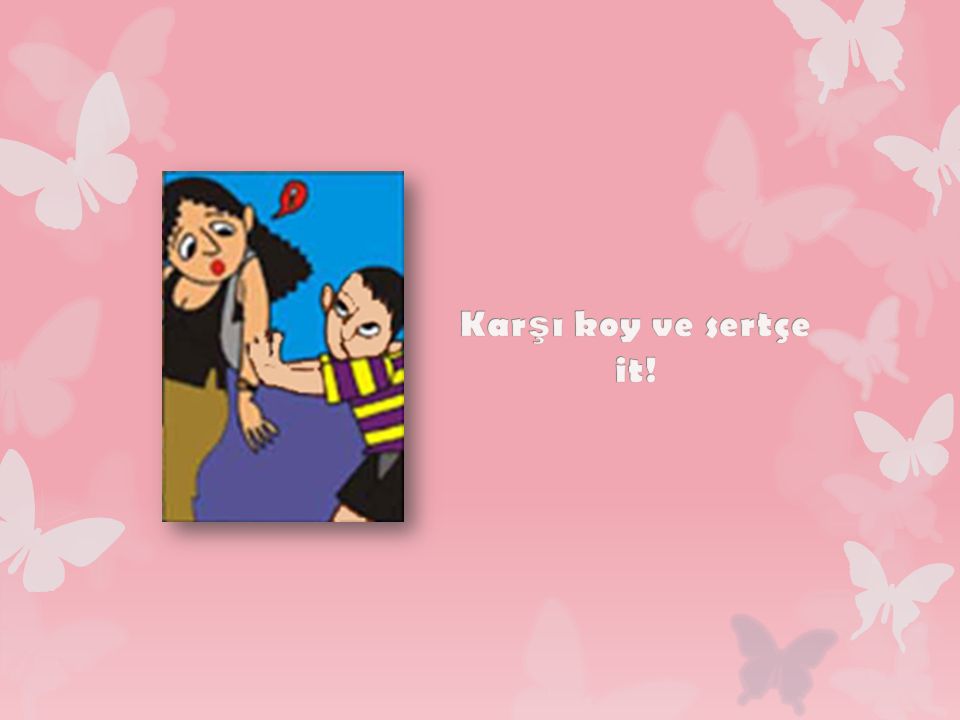 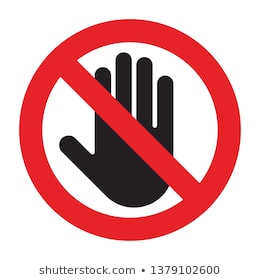 Saldıran kişiden koşarak uzaklaş
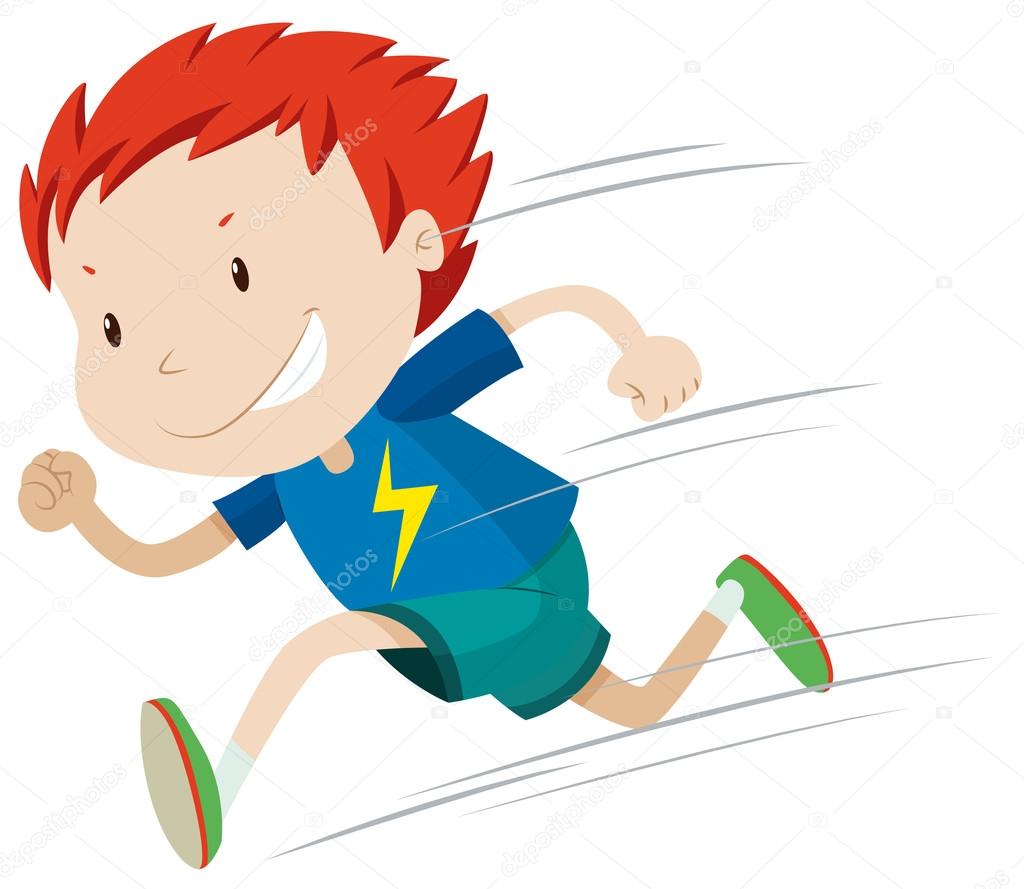 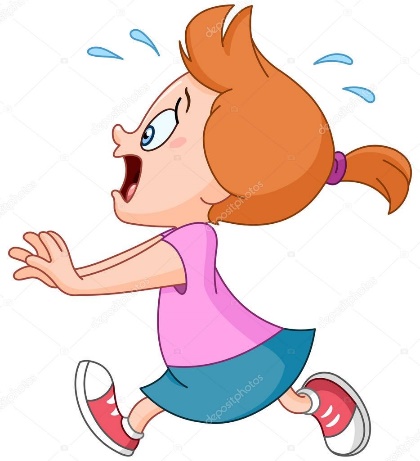 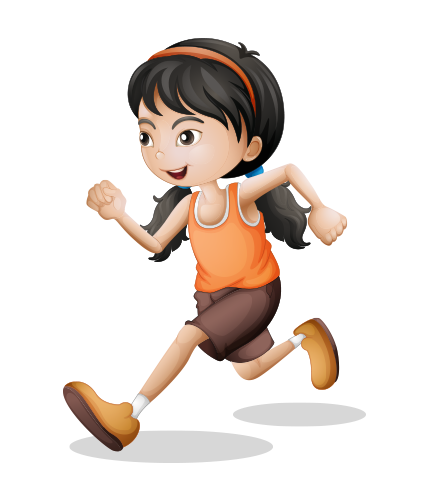 Çığlık atabiliyor musunuz?
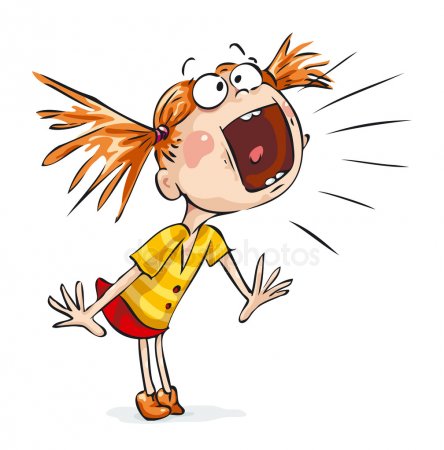 BAĞIR
YARDIM İSTE
Hemen güvendiğin bir büyüğe bu durumu anlat.
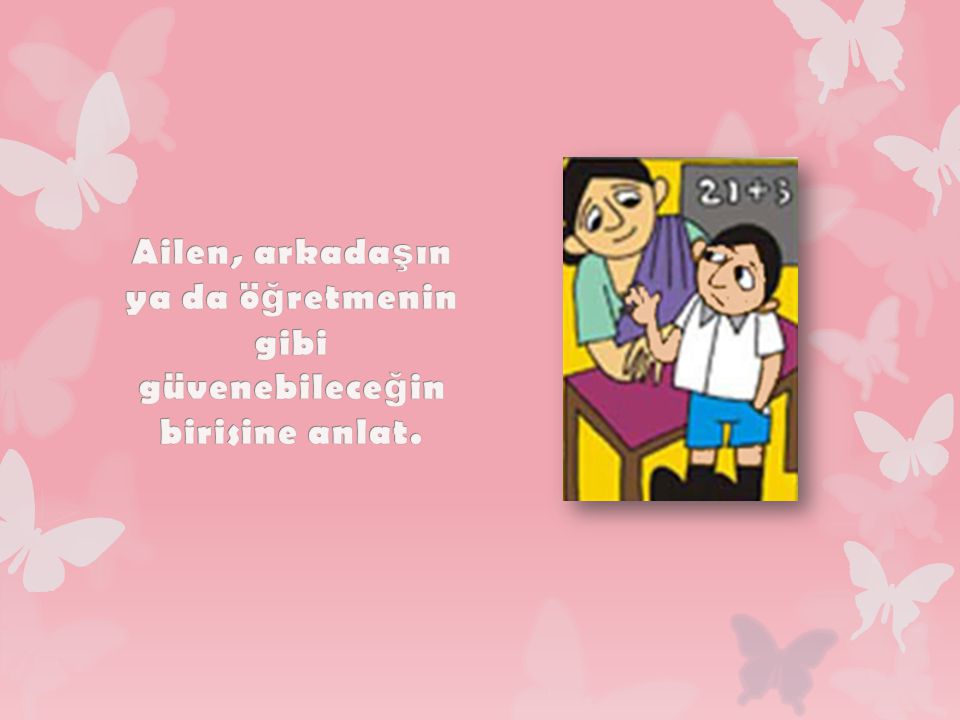 Annen 
Baban 
Öğretmenin 
veya
Yakın bir arkadaşın
UNUTMA
Kötü dokunuş ve bakışlar asla bir çocuğun suçu değildir
İstemediğin hiçbir şeyi kimse sana yapamaz, dokunamaz, akrabaların olsa dahi!
Bedenin sana aittir